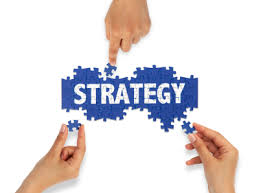 exercise:
  :  Time
 apply:
    :single
Group: 
active learning
Day:
 Date: 
Class:  
 Subject 
  Title:
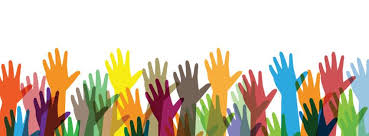 FrAyer model strategy
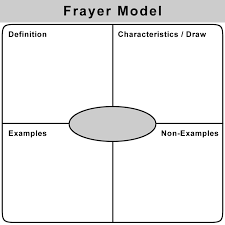 exercise:
  :  Time
 apply:
    :single
Group: 
active learning
Day:
 Date: 
Class:  
 Subject 
  Title:
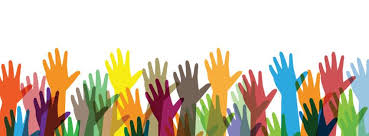 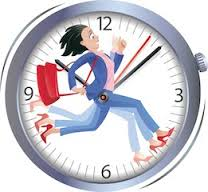 ONE MINUTE STRATEGY
exercise:
  :  Time
 apply:
    :single
Group: 
active learning
Day:
 Date: 
Class:  
 Subject 
  Title:
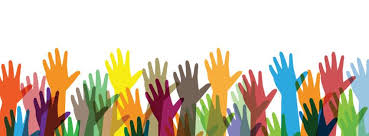 Concepts cartoons strategy
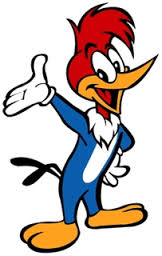 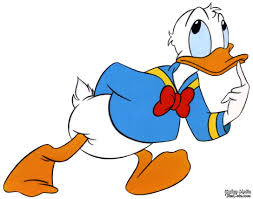 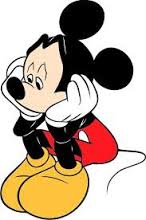 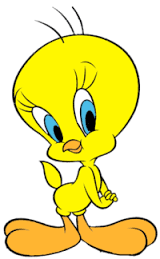 exercise:
  :  Time
 apply:
    :single
Group: 
active learning
Day:
 Date: 
Class:  
 Subject 
  Title:
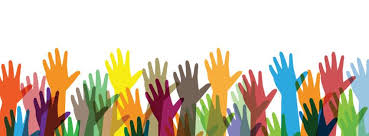 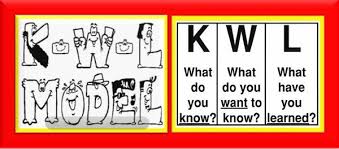 K.w.l STRATEGY
exercise:
  :  Time
 apply:
    :single
Group: 
active learning
Day:
 Date: 
Class:  
 Subject 
  Title:
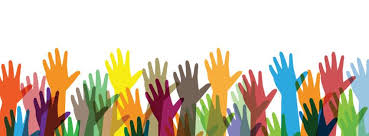 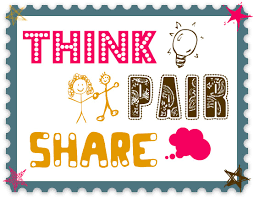 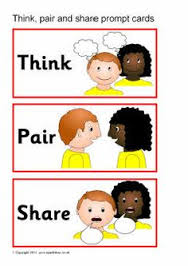 ................................
................................
................................
................................
................................
................................
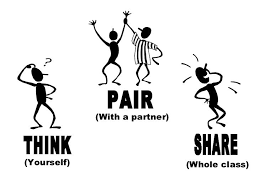 exercise:
  :  Time
 apply:
    :single
Group: 
active learning
Day:
 Date: 
Class:  
 Subject 
  Title:
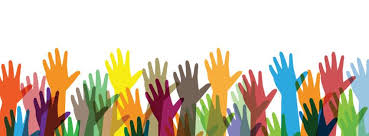 fAN-N-Pick strategy
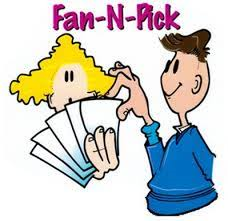 Cards no:

1) question of cards?
....................................................
2) question of cards?
....................................................
3) question of cards?
....................................................
4) question of cards?
....................................................
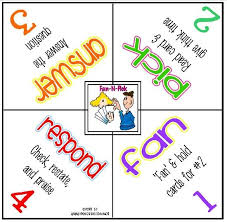 exercise:
  :  Time
 apply:
    :single
Group: 
active learning
Day:
 Date: 
Class:  
 Subject 
  Title:
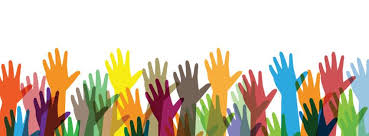 ONE PEN,ONE BOOK STRATEGY
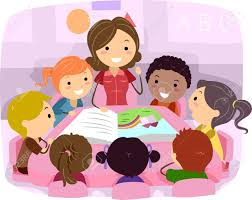 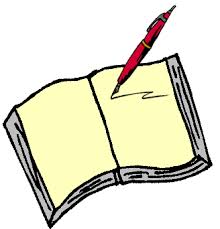 ........................................................

.........................................................

........................................................

........................................................
exercise:
  :  Time
 apply:
    :single
Group: 
active learning
Day:
 Date: 
Class:  
 Subject 
  Title:
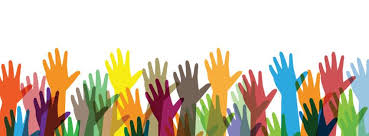 WHO AM I ? STRATEGEY
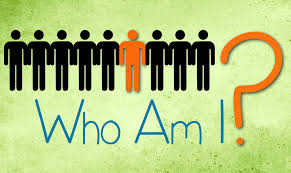 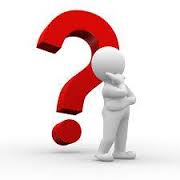 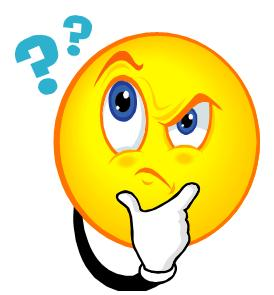 exercise:
  :  Time
 apply:
    :single
Group: 
active learning
Day:
 Date: 
Class:  
 Subject 
  Title:
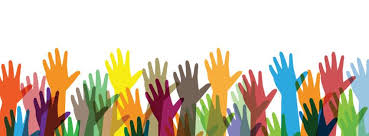 Play  to learn Strategy
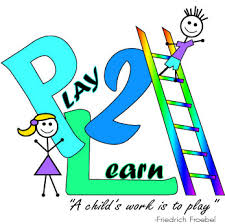 Required materials:
exercise:
  :  Time
 apply:
    :single
Group: 
active learning
Day:
 Date: 
Class:  
 Subject 
  Title:
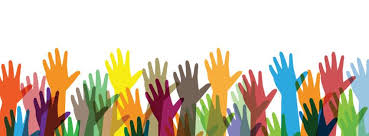 Role play strategy
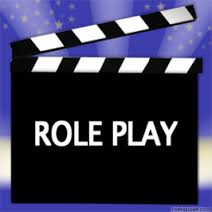 exercise:
  :  Time
 apply:
    :single
Group: 
active learning
Day:
 Date: 
Class:  
 Subject 
  Title:
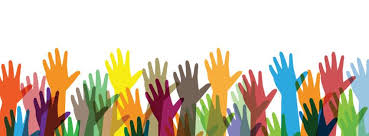 problem solving strategy
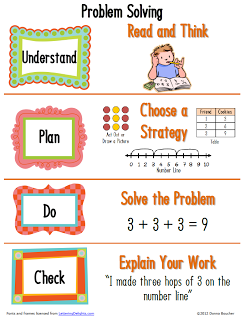 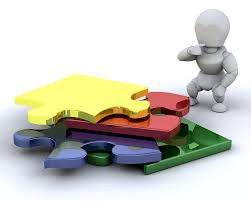 exercise:
  :  Time
 apply:
    :single
Group: 
active learning
Day:
 Date: 
Class:  
 Subject 
  Title:
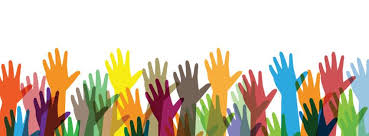 collaborative summarizing strategy
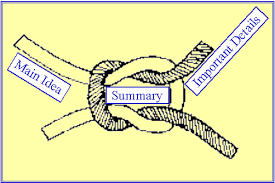 Drafting ideas
Main idea
s
classify different jobs into three categories
  exercise:
 Time 5 minute  s
apply:
    :single
group Group: 
active learning
Day:
 Date: 
Class:  
 Subject 
  Title:
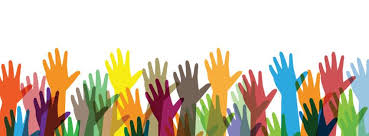 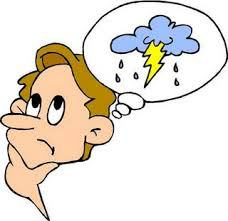 brainstorming strategy
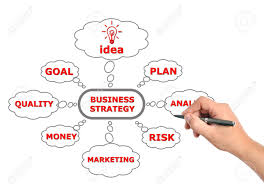 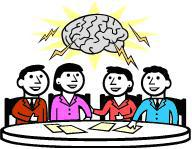 ........................................................

.........................................................

........................................................

........................................................

.........................................................
exercise:
  :  Time
 apply:
    :single
Group: 
active learning
Day:
 Date: 
Class:  
 Subject 
  Title:
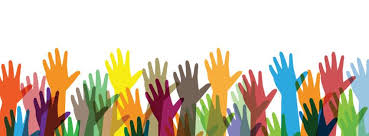 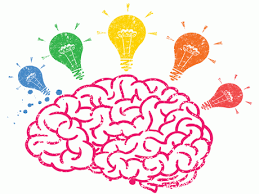 critical thinking strategy
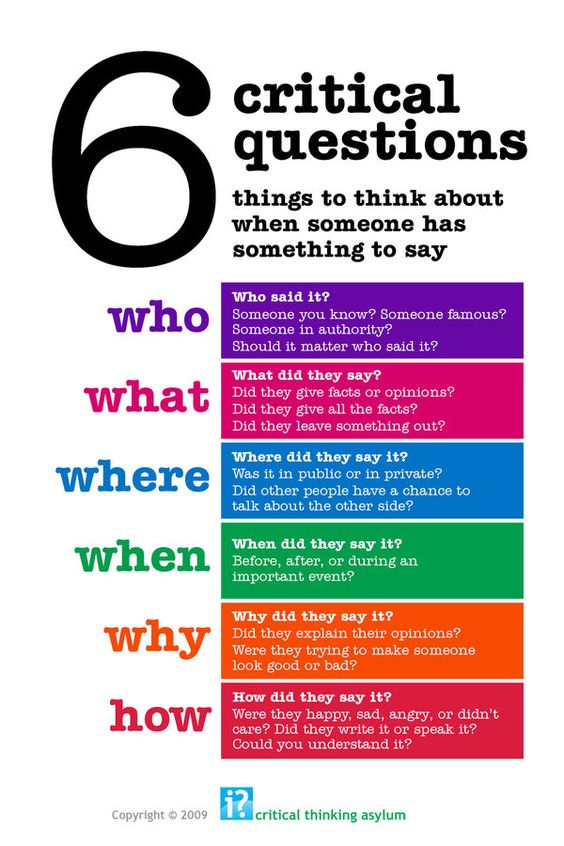 ................................
................................
................................
................................
................................
................................
................................
exercise:
  :  Time
 apply:
    :single
Group: 
active learning
Day:
 Date: 
Class:  
 Subject 
  Title:
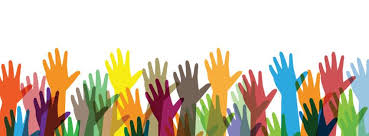 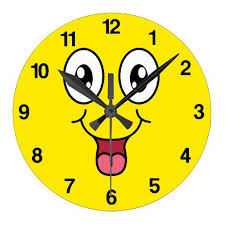 clock buddies
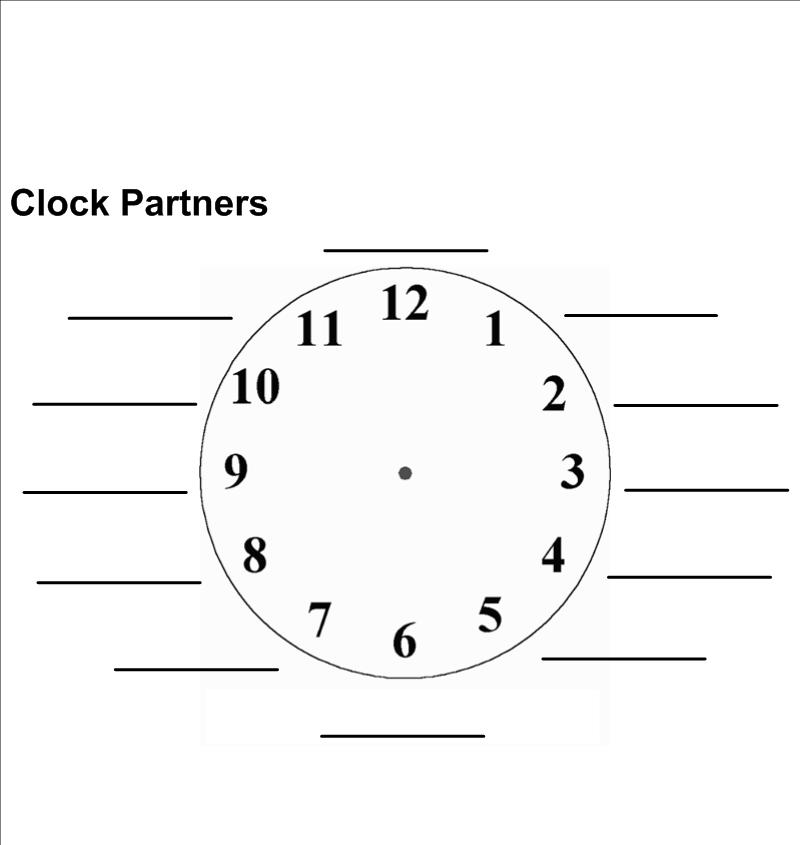 exercise:
  :  Time
 apply:
    :single
Group: 
active learning
Day:
 Date: 
Class:  
 Subject 
  Title:
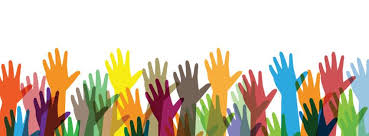 TIC TAC TO STRATEGEY
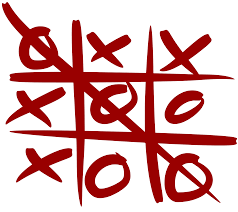 exercise:
  :  Time
 apply:
    :single
Group: 
active learning
Day:
 Date: 
Class:  
 Subject 
  Title:
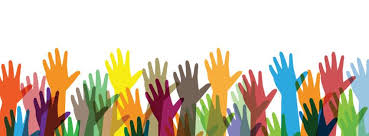 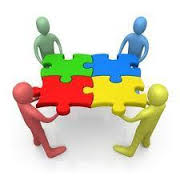 FOUR CORNER STRATEGY
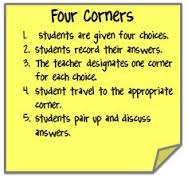 exercise:
  :  Time
 apply:
    :single
Group: 
active learning
Day:
 Date: 
Class:  
 Subject 
  Title:
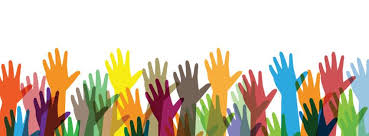 TRAIN STRATEGY
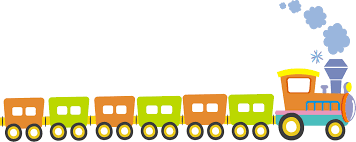 exercise:
  :  Time
 apply:
    :single
Group: 
active learning
Day:
 Date: 
Class:  
 Subject 
  Title:
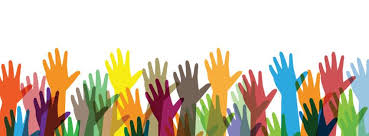 JIGSAW STRATEGY
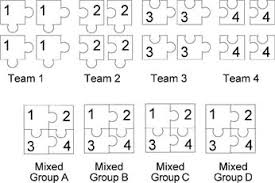 exercise:
  :  Time
 apply:
    :single
Group: 
active learning
Day:
 Date: 
Class:  
 Subject 
  Title:
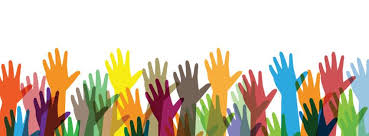 JIGSAW STRATEGY
exercise:
  :  Time
 apply:
    :single
Group: 
active learning
Day:
 Date: 
Class:  
 Subject 
  Title:
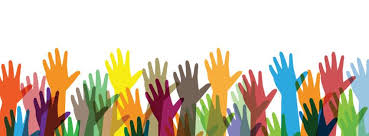 STEPS TO TREASURE STRATEGY
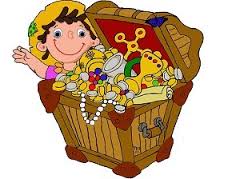 Who 
Find
 treasure?
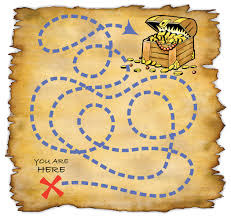 exercise:
  :  Time
 apply:
    :single
Group: 
active learning
Day:
 Date: 
Class:  
 Subject 
  Title:
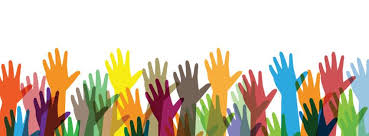 STEPS TO TREASURE STRATEGY
Who 
Find
 treasure?
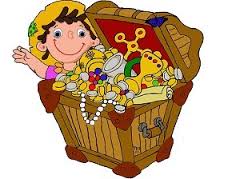 exercise:
  :  Time
 apply:
    :single
Group: 
active learning
Day:
 Date: 
Class:  
 Subject 
  Title:
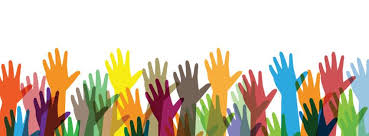 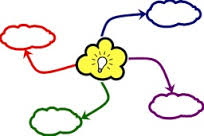 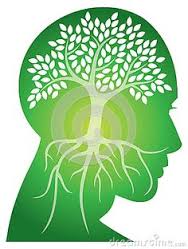 MANDS MAP STRATEGY
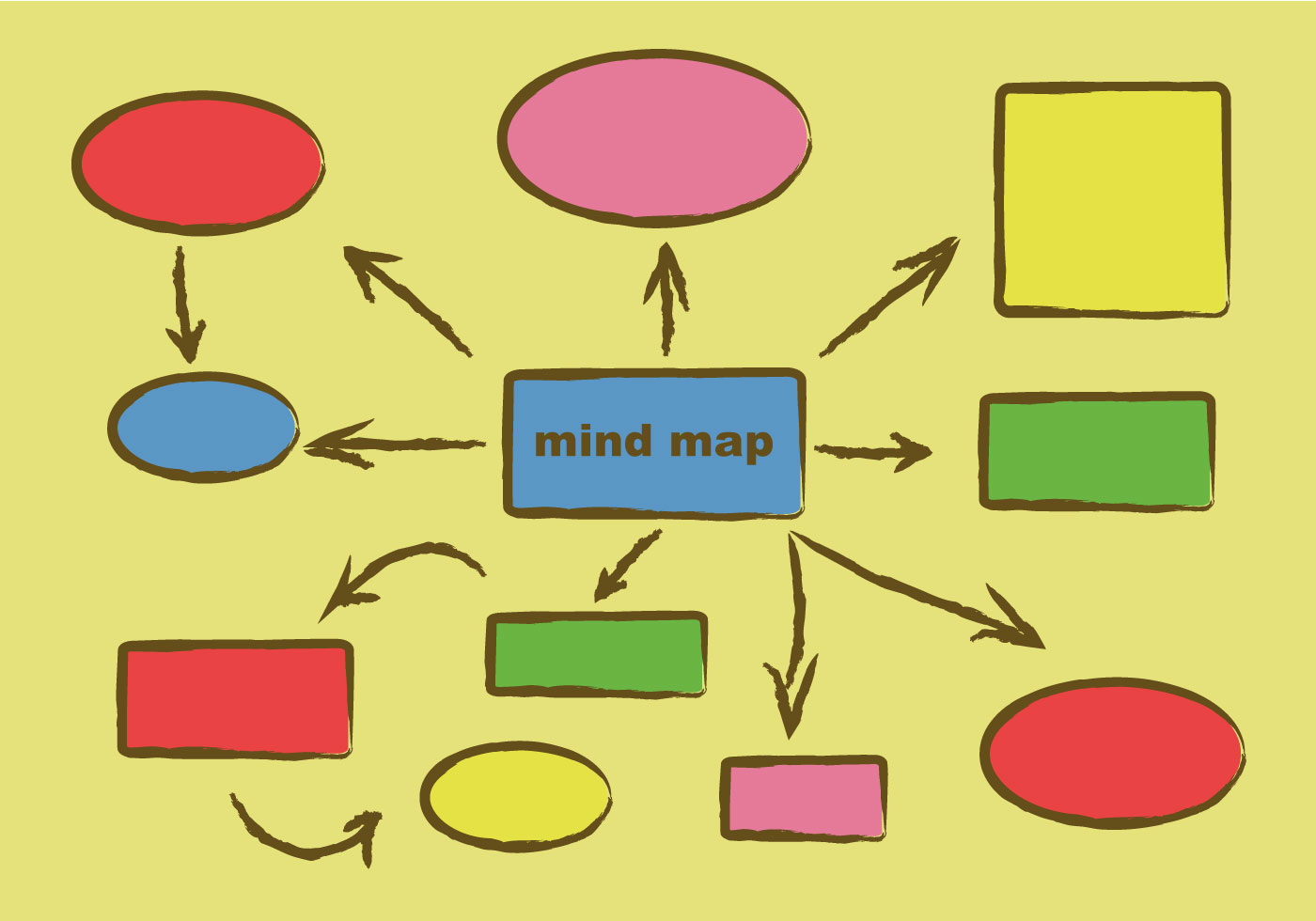 exercise:
  :  Time
 apply:
    :single
Group: 
active learning
Day:
 Date: 
Class:  
 Subject 
  Title:
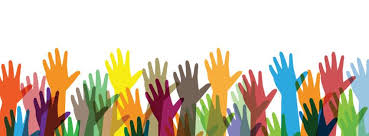 Reciprocal Teaching STRATEGY
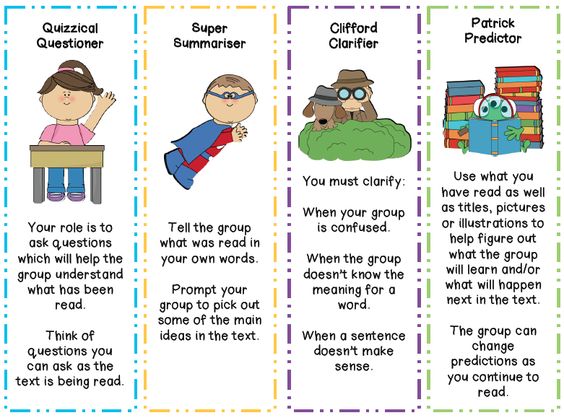 exercise:
  :  Time
 apply:
    :single
Group: 
active learning
Day:
 Date: 
Class:  
 Subject 
  Title:
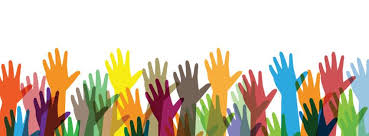 Reciprocal Teaching STRATEGY
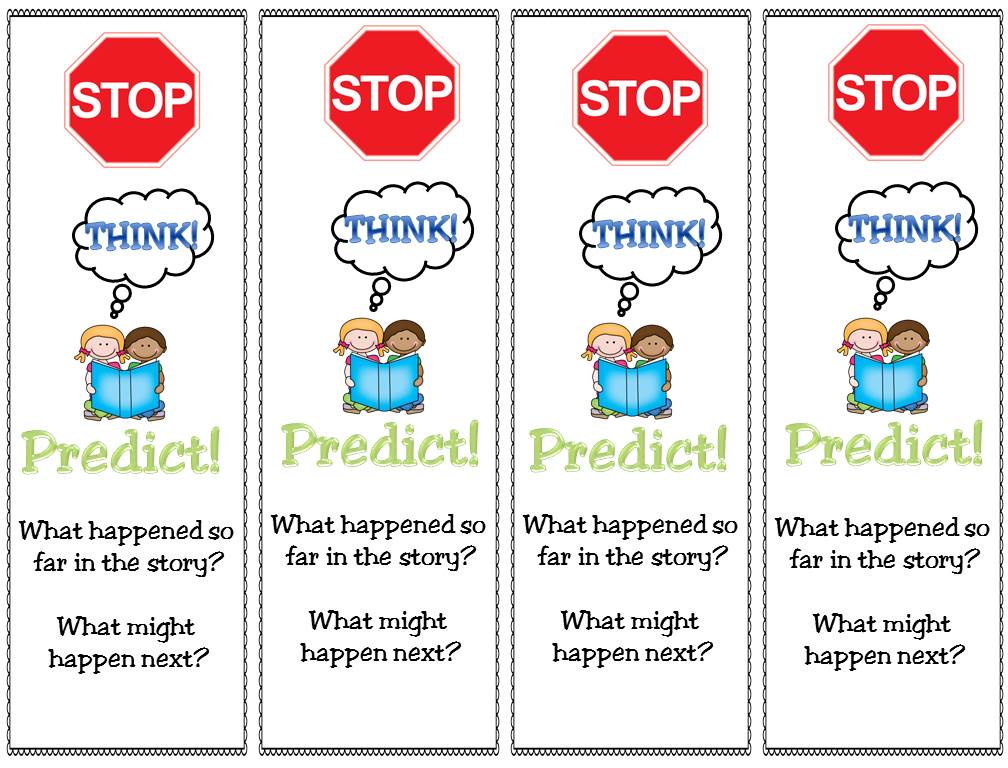 exercise:
  :  Time
 apply:
    :single
Group: 
active learning
Day:
 Date: 
Class:  
 Subject 
  Title:
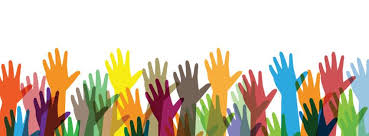 Reciprocal Teaching STRATEGY
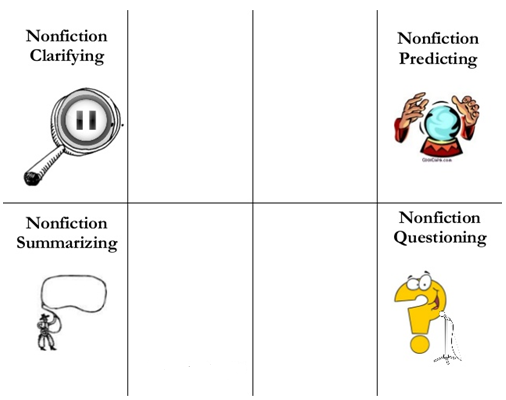 exercise:
  :  Time
 apply:
    :single
Group: 
active learning
Day:
 Date: 
Class:  
 Subject 
  Title:
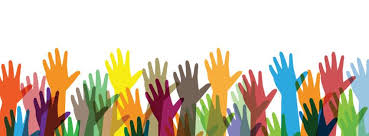 STORY FACE STRATEGY
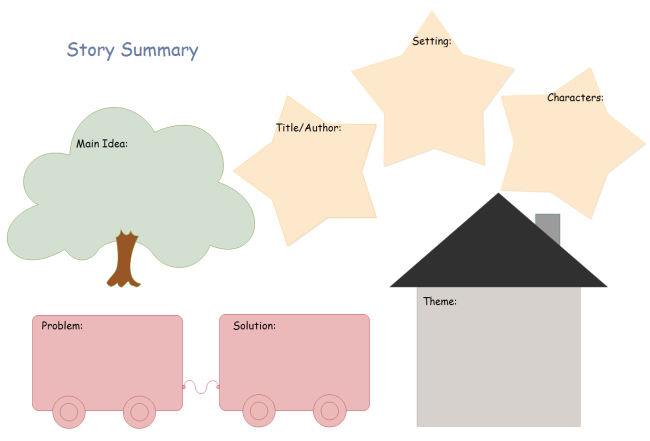 exercise:
  :  Time
 apply:
    :single
Group: 
active learning
Day:
 Date: 
Class:  
 Subject 
  Title:
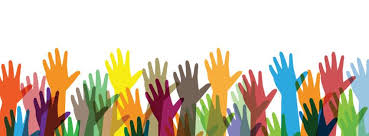 STORY FACE STRATEGY
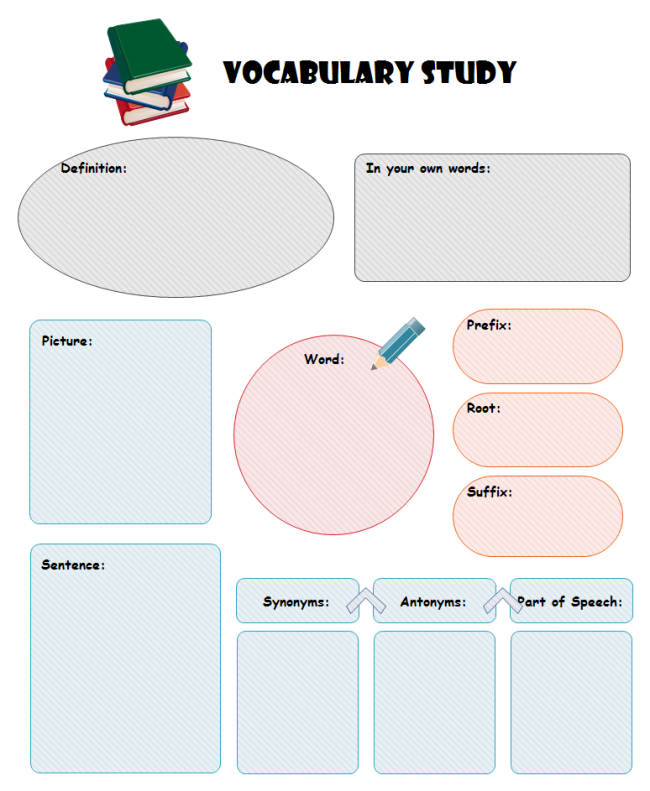 exercise:
  :  Time
 apply:
    :single
Group: 
active learning
Day:
 Date: 
Class:  
 Subject 
  Title:
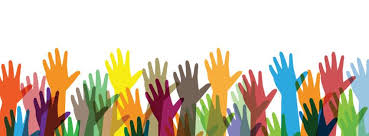 STORY FACE STRATEGY
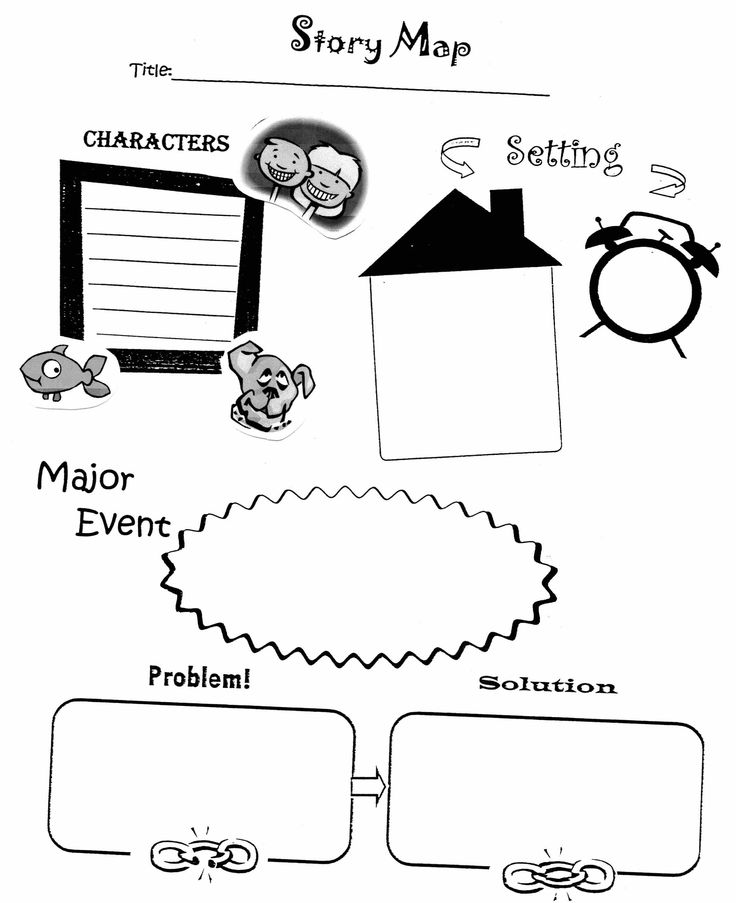 exercise:
  :  Time
 apply:
    :single
Group: 
active learning
Day:
 Date: 
Class:  
 Subject 
  Title:
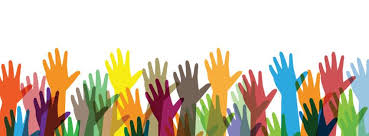 SEMANTIC ANALYSIS STRATEGY
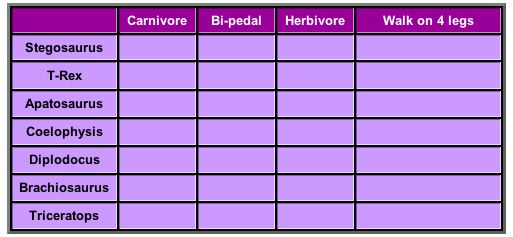 exercise:
  :  Time
 apply:
    :single
Group: 
active learning
Day:
 Date: 
Class:  
 Subject 
  Title:
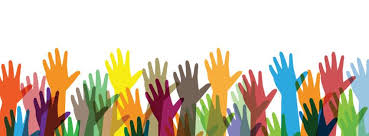 SEMANTIC ANALYSIS STRATEGY
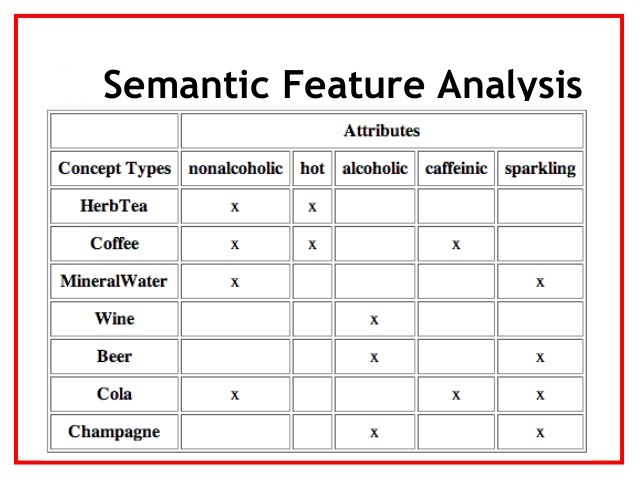 exercise:
  :  Time
 apply:
    :single
Group: 
active learning
Day:
 Date: 
Class:  
 Subject 
  Title:
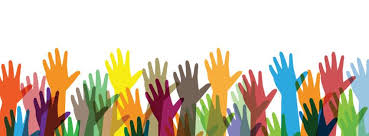 SEMANTIC ANALYSIS STRATEGY
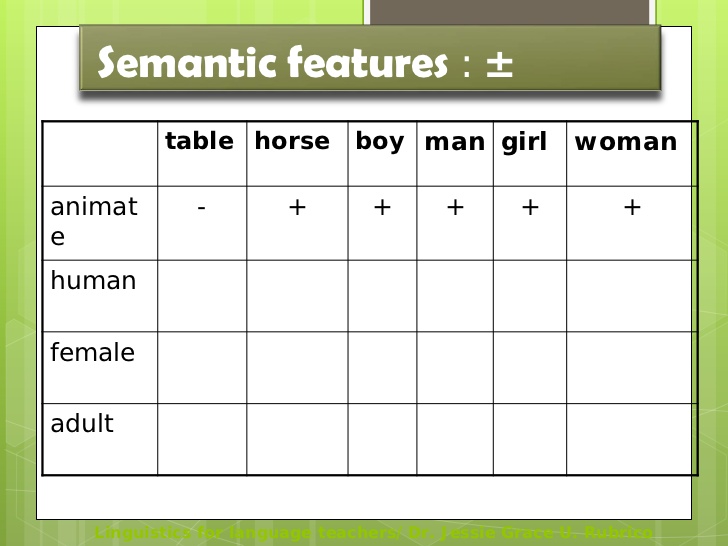 exercise:
  :  Time
 apply:
    :single
Group: 
active learning
Day:
 Date: 
Class:  
 Subject 
  Title:
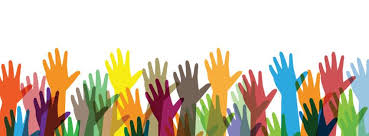 SEMANTIC ANALYSIS STRATEGY
exercise:
  :  Time
 apply:
    :single
Group: 
active learning
Day:
 Date: 
Class:  
 Subject 
  Title:
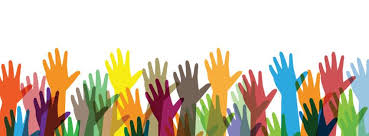 Peer Teaching STRATEGY
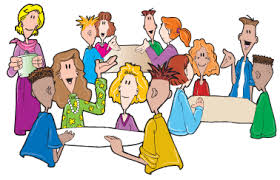 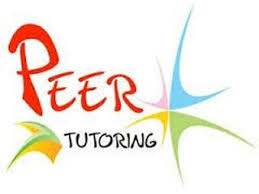 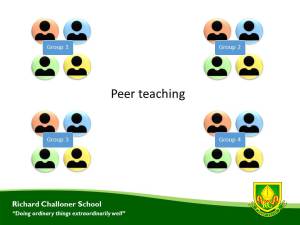 exercise:
  :  Time
 apply:
    :single
Group: 
active learning
Day:
 Date: 
Class:  
 Subject 
  Title:
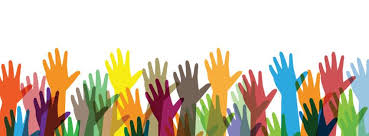 Peer Teaching STRATEGY
Sum up .........................................................................................................................................................................................................................................................................................................................................................................................